Career and Technical Education Career Pathways
Presentation toState Board of Community CollegesNovember 17, 2016
Agenda
Perkins team
Perkins activities
Review of Grade 9-14 Career Pathways projects
Future Activities
Discussion
The Perkins Team
Ashley Bowling – Admin Support 
Chris Droessler – CTE Coordinator 
Julia Hamilton- CTE Coordinator 
Tony Reggi  - CTE Coordinator 
Bob Witchger – CTE Director
[Speaker Notes: New Team and Here is where they came from 

Ashley Bowling  -  Minor League Baseball – Marketing and Production 
Chris Droessler -  Department of Public Instruction- Connected HS and CC Programs 
Julia Hamilton – Carteret Community College – Taught IT and Expert in On-Line Training 
Tony Reggi – Prison Education – Developing Courses for Inmate  
Bob Witchger – NCDOL Apprenticeship – College Tech Prep]
Perkins Mission
Enhance Career and Technical Education (CTE) Programs of Study 
Support CTE at our 58 Colleges 
Provide the Spice and Spark through funding 
Emphasis
Strengthening CTE curriculum programs 
Infusing technology 
Fund faculty professional development 
Encourage teaching All Aspects of Industry
Work-based learning
Perkins Support ofNCCCS Strategic Plan
Employer Engagement
Career Awareness 
Work-Based Learning
Career Pathways that connect students to jobs and careers
Grants to North Carolina Community Colleges
Basic Grant to Colleges  - 58 colleges 
10 Million to support college CTE work
Leadership Grants – To promote innovation 
On-line staff development – Center for Occupational Research and Development (CORD) 
Curriculum enhancement – Accounting and Finance Alignment Project, Competence-Based Education Project, ADN to BSN (Winston-Salem State)  Articulation  Project , Automotive – Supplemental Interactive Curriculum 
Career Pathways
Certifications
Assessment Interest,  Ability, Skills
HS - Academic and Technical
CC - Academic and Technical
Labor Market Information
Assessment of Competencies, 
& Credentials,
Diploma
Program of Study
Advising
Experiential/Work Based Learning
Engaged Employers
Degree
Career Plan
Placement in Education / Training
9, 10, 11, 12, 13, 14
CTE Career Pathways
Credentials
Comprehensive Career advising
Work
Interviews
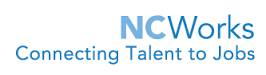 [Speaker Notes: I started cleaning up this slide]
Sample CTE Program of Study with CCP Pathway
Electives 
(Articulation)
HS Graduation 
Requirements
Credentials
Grade
High School
Jobs $
College
Jobs $$
Jobs $$$
Articulation and Coordination Program of Study / Training
Middle School
High School Diploma
WBL
Student 
Graduate
Dislocated Worker
Under Employed
Unemployed
Career Changer
W
O
R
K
Community College AAS
Basic Skills Plus
Certificate
Diploma
Degree
Community College AA
Continuing Education
Customized Training
University
Proprietary School/Training
Apprenticeship
Career Pathways
Asheville-Buncombe Technical Community College
Fayetteville Technical Community College  
Catawba Valley Community College
Evaluation
Labor Market Demand
Certified Career Pathway
Employer Engagement
Career Awareness
Articulation Coordination 
Program of Study
Work
Work Based Learning
Collaboration
Perkins 2017-2018
Emphasize Work-Based Learning 
Encourage Faculty Professional Development 
Work with stakeholders to improve pathway elements:
Employer Engagement 
Career Awareness 
Programs of Study 
Work-Based Learning 
Build on Promising Practices